GEOGRAFIA STORICA DELL’ODIERNO FRIULI VENEZIA GIULIA LM 641La costruzione dell’odierno Friuli Venezia Giulia A.A. 2021-2022
SERGIO ZILLI
Presentazione n. 12

Il secondo dopoguerra
Camera Circoscrizione Udine-Belluno 1946
Eletti: 7 dc 4 Psiup	2 Pci
1946, elezioni per la Costituente. Comuni nei quali le singole sono maggioritarie e superano o sfiorano la metà dei voti. (46% vs 44%)
Confine 1947, 10 febbraio
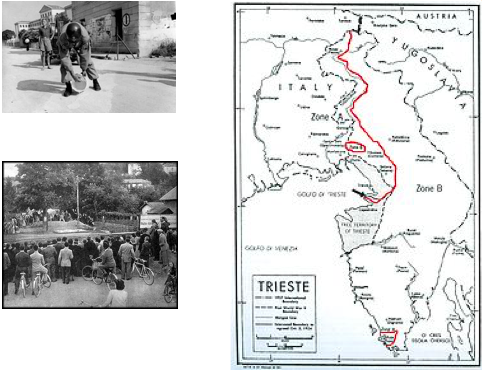 Vademecum per il giorno del ricordo
http://www.irsrecfvg.eu/didattica/168/Vademecum-per-il-Giorno-del-Ricordo

Relazione della Commissione mista storico-culturale italo-slovena  (1993 – 2001). 
https://www.isgrec.it/confine_orientale_2018/materiali/relazione%20commissione%20mista.pdf
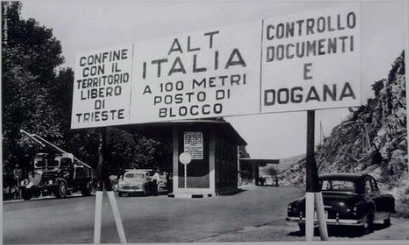 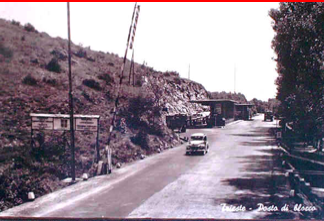 Fonte: https://www.federesuli.org/memoria/campi-di-raccolta-profughi-ed-insediamenti-in-italia/campi_profughi/
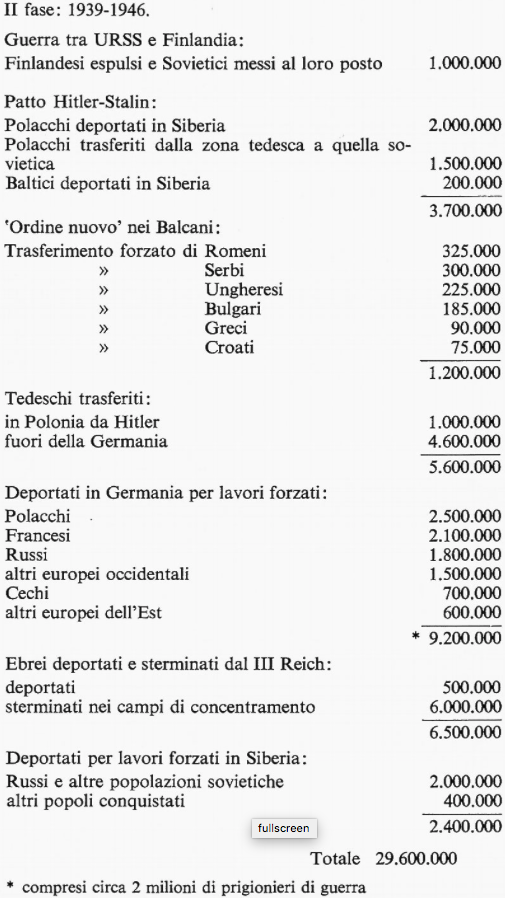 https://www.treccani.it/enciclopedia/migrazioni_%28Enciclopedia-del-Novecento%29/
Camera Circoscrizione Udine-Belluno-Gorizia 1948
Eletti: 9 dc 3 fp 2 Us
18 aprile 1948
Province di Udine e Gorizia
Voti validi 560.000 (+ 150.000 rispetto al voto per Costituente)

Dc 56,8% (+125.000 voti)

Fronte popolare 22,3% (- 55.000 rispetto a pci+psi)

Unione socialista 13,7%